Where in the World
North American Physical Features
Geoffrey,
 our lovable geography giraffe, 
has decided to take a tour of North American
Physical Features. 


He is going to send us clues and pictures of his various stops to help us test our geographical skills.
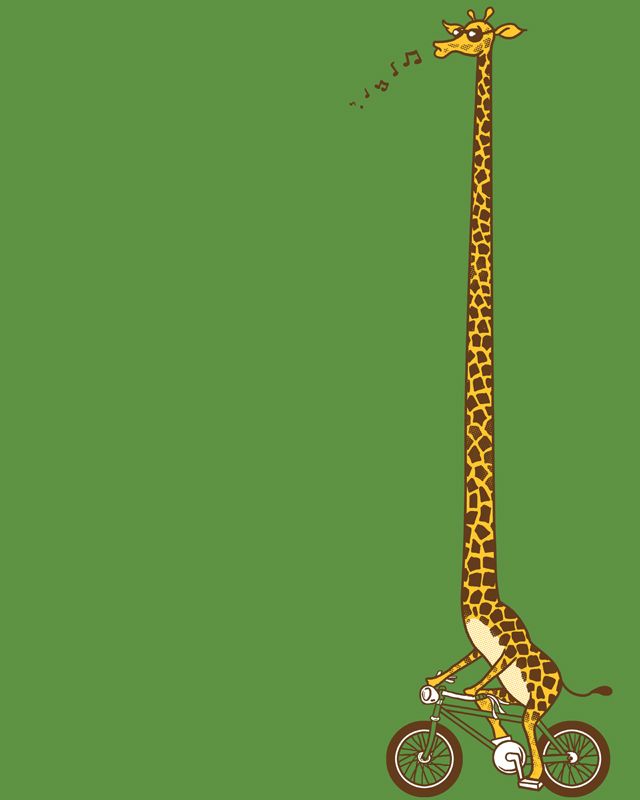 HERE ARE TODAY’S CLUES FROM GEOFFREY:

I serve as the natural border                                 between the US and Mexico

My name means “Big River,”                               but I am not large enough                                   to be navigable by oceangoing ships.                         I am limited to canoes and rafts.

I flow from south central                                  Colorado to the Gulf of Mexico

WHERE IN THE WORLD IS GEOFFREY?
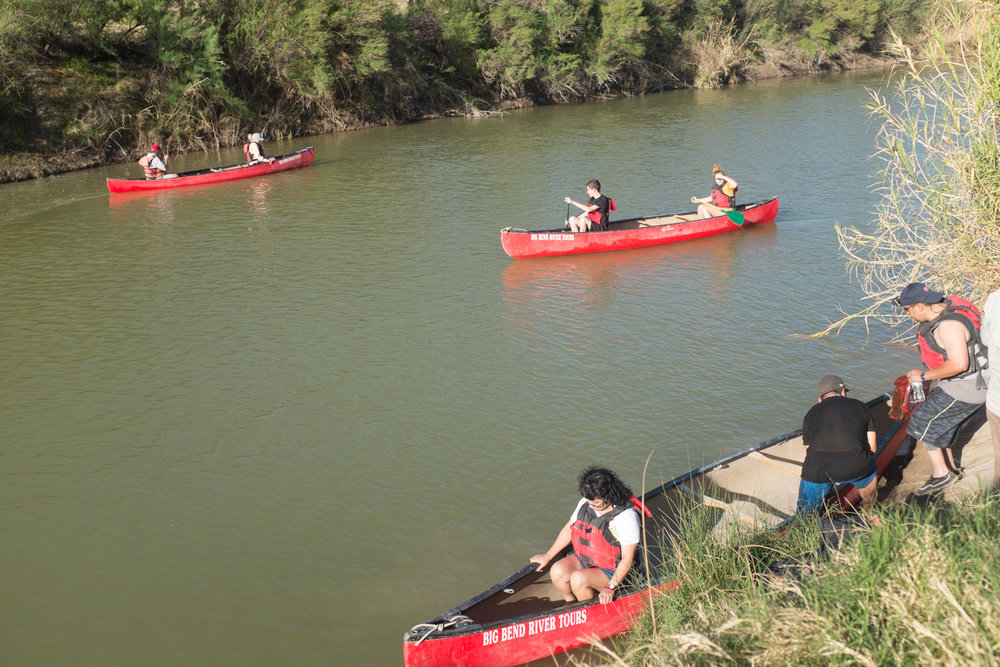 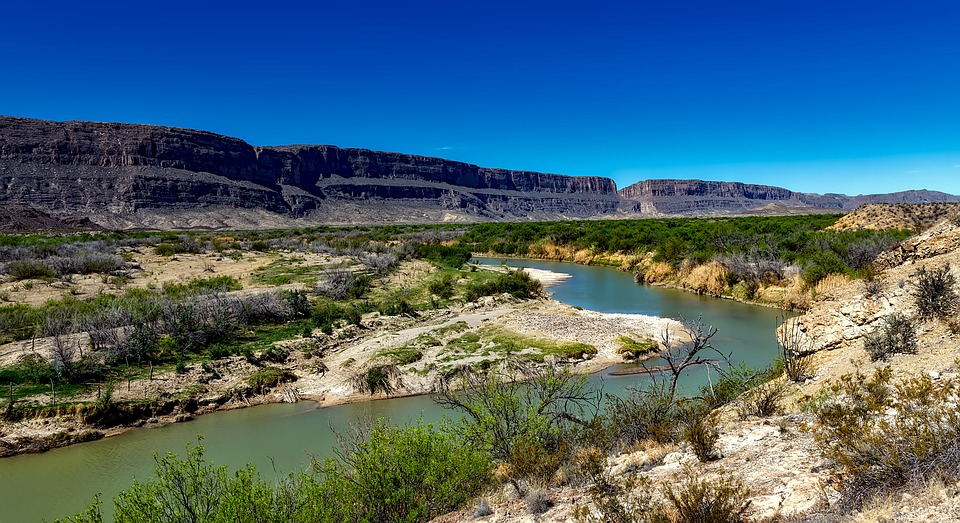 HERE ARE TODAY’S CLUES FROM GEOFFREY:

 I am the 3rd largest river in North America

I flow from British Columbia, through the               Yukon Territory and Alaska to the Bering Sea

I am one of the most important                       salmon-breeding rivers in the world. 

The world’s longest annual canoe and           kayak race is held in my waters each year. 

I was a principle form of transportation              during the Klondike Gold Rush. 

WHERE IN THE WORLD IS GEOFFREY?
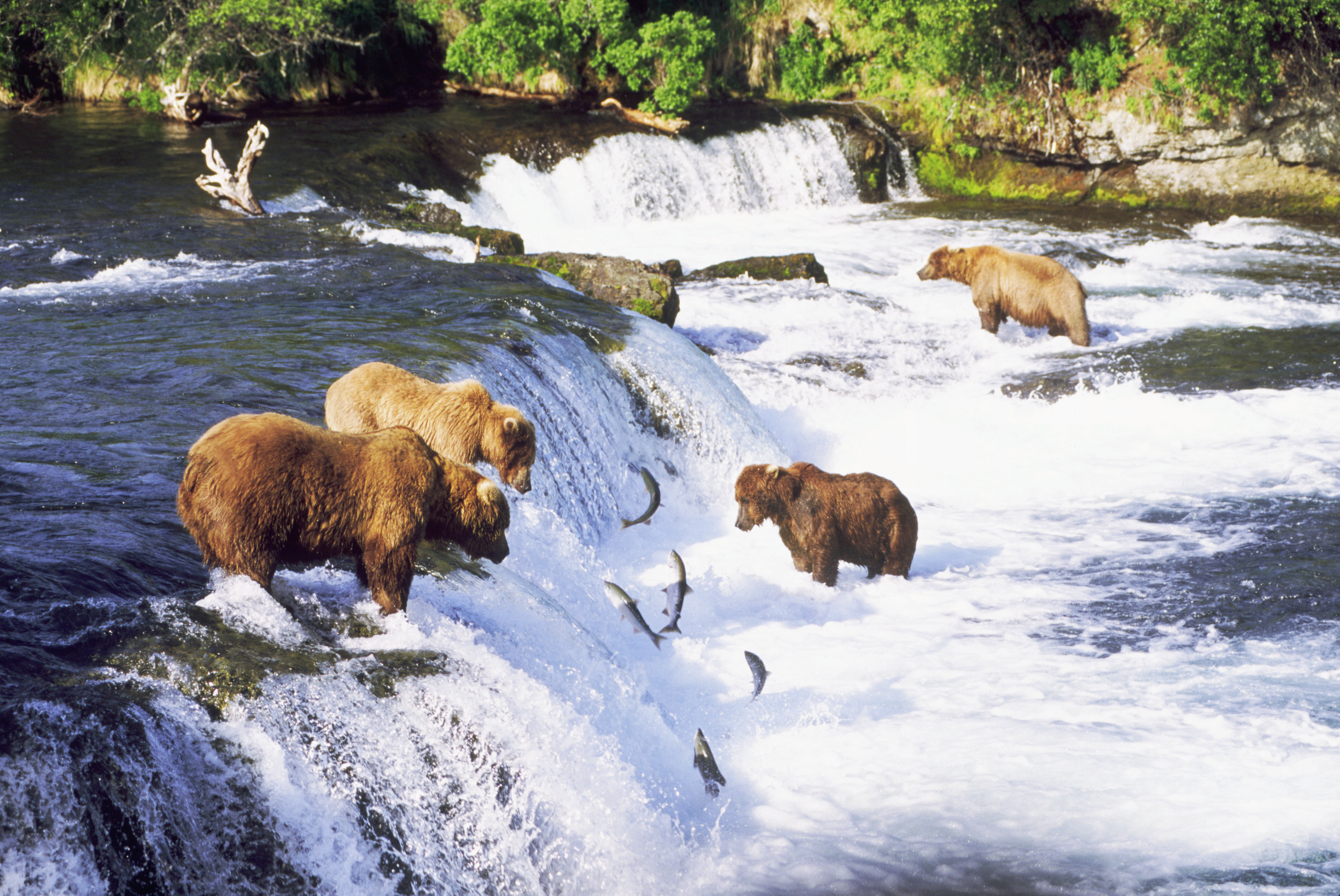 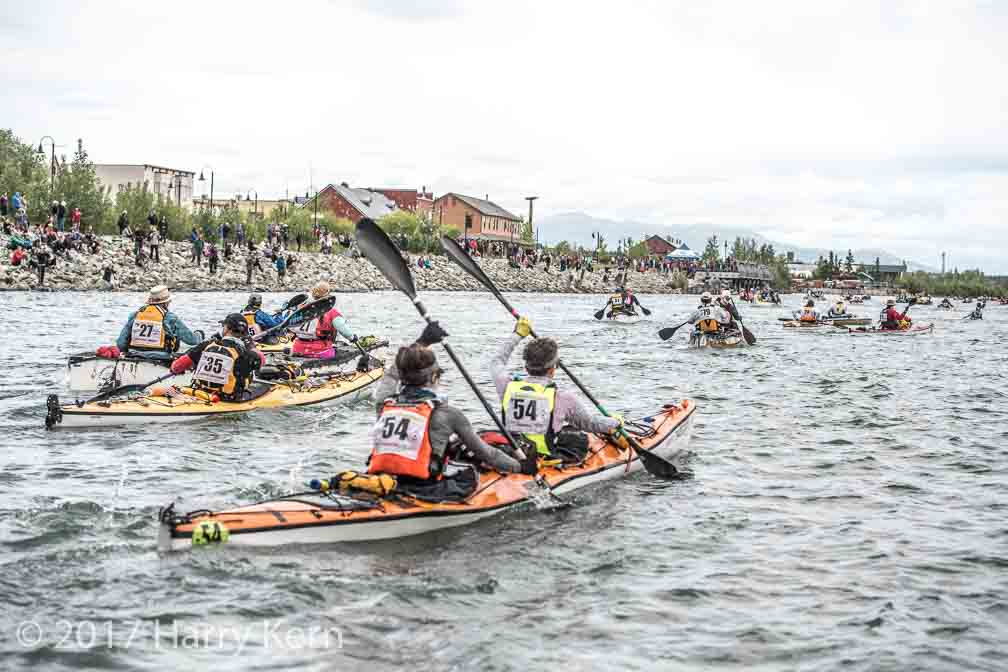 HERE ARE TODAY’S CLUES FROM GEOFFREY:

Scientists believe that during the Ice Age,                 my sea level was low enough to allow humans and animals to migrate from Asia to North America by crossing me 

You will find many endangered whale species in   my waters, including the rarest in the world, the North Pacific Right Whale

My ecosystem is under the jurisdiction                           of both the United States and Russia

I am named after Virtus Bering, the explorer                  who first spotted the Alaskan mainland

WHERE IN THE WORLD IS GEOFFREY?
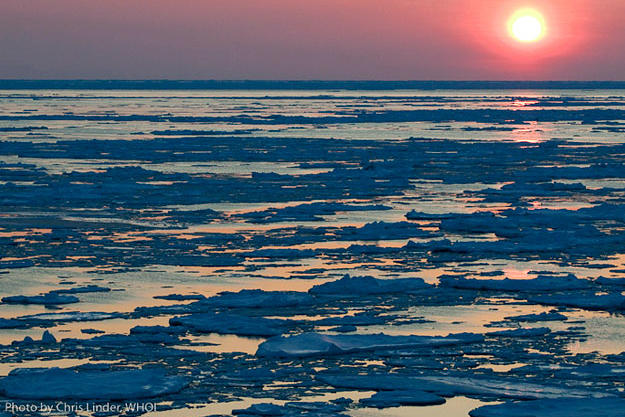 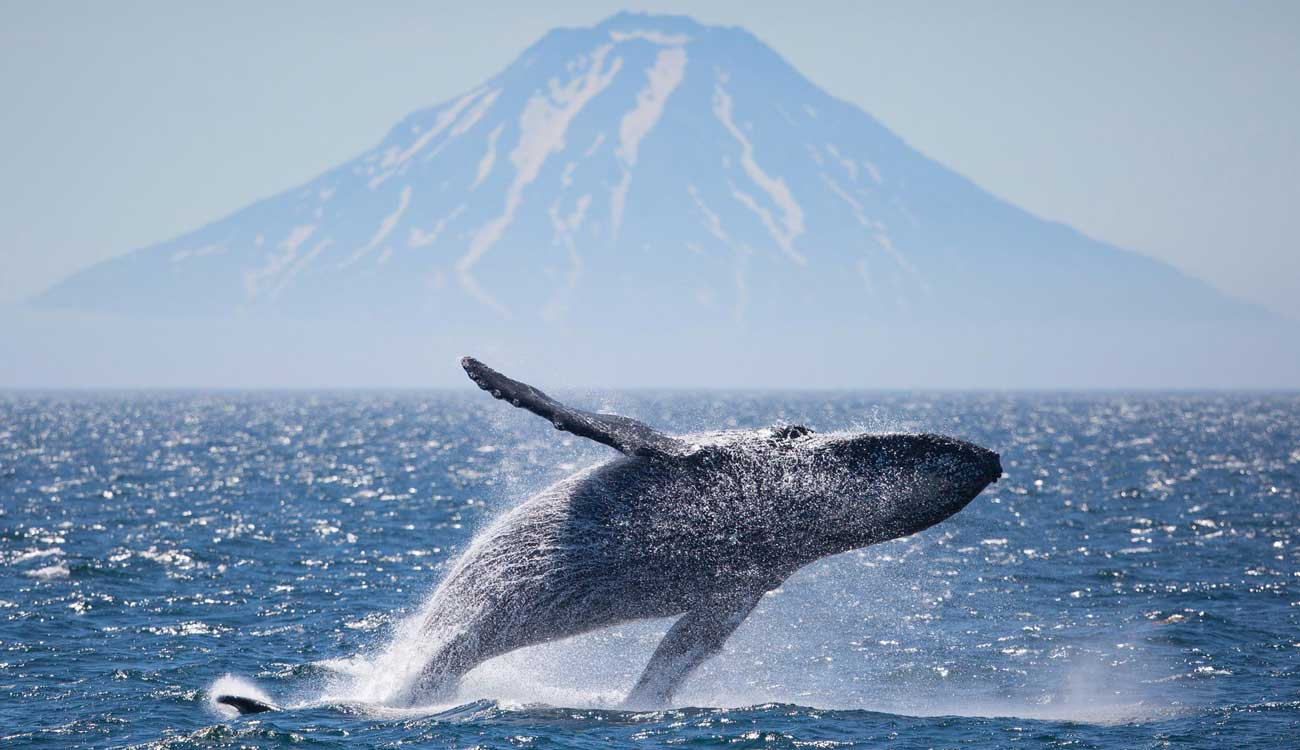 HERE ARE TODAY’S CLUES FROM GEOFFREY:

I am the largest mountain system in                     North America stretching for more than                 3000 miles from Canada through the                western half of the United States

I form the Continental Divide, which means              the rivers on my west flow west into the                Pacific Ocean and my rivers on the east             flow east into the Atlantic Ocean

I am home to Pikes Peak, the 2nd                          most visited mountain peak in the world.

WHERE IN THE WORLD IS GEOFFREY?
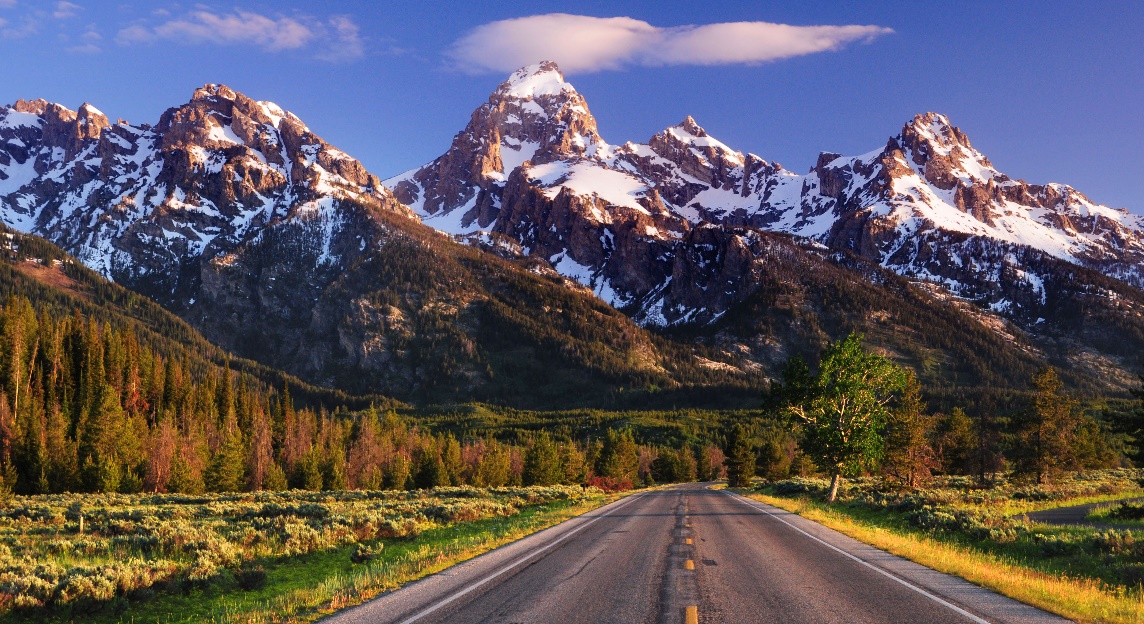 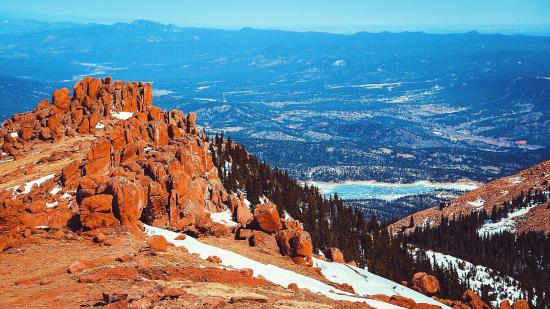 HERE ARE TODAY’S CLUES FROM GEOFFREY:

I am located on the border between             Canada and the United States

I was formed during the last ice age                         when melting glaciers left large basins                       in the land that filled with water

I hold about one-fifth of the                                  world’s fresh water supply

I am part of the St. Lawrence Seaway,                  which allows goods to be shipped easily                    from the central portion of North America                 to the Atlantic Ocean

WHERE IN THE WORLD IS GEOFFREY?
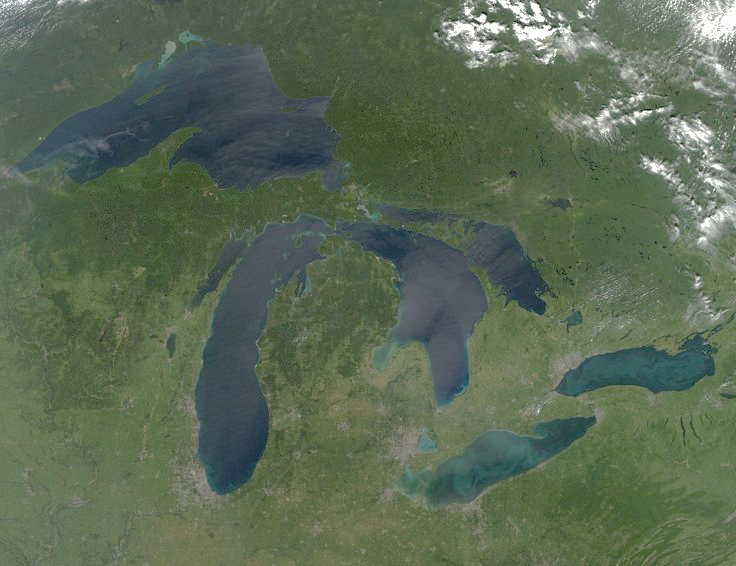 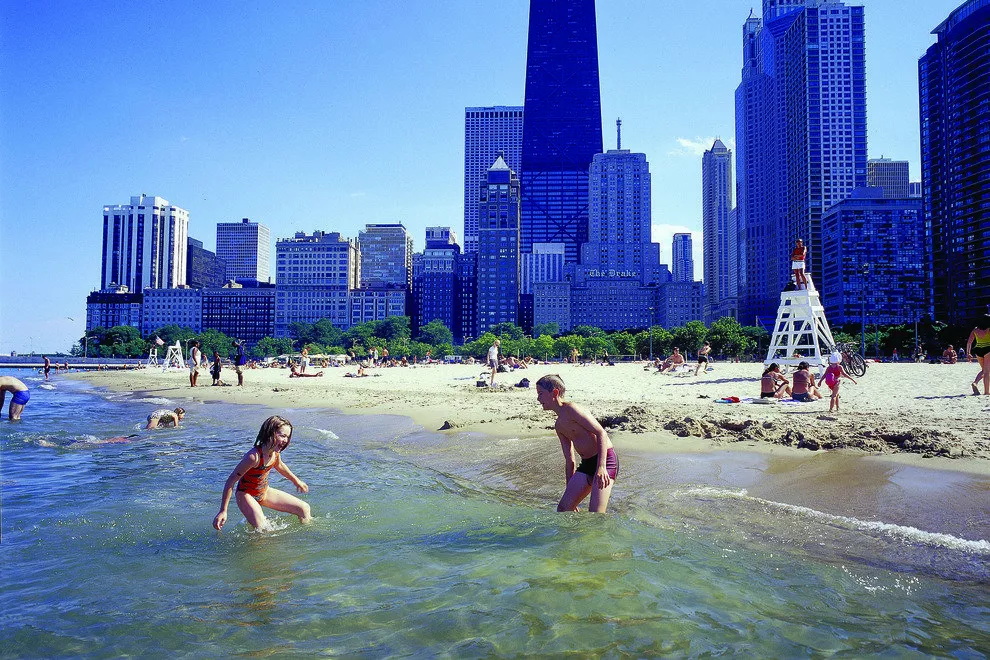 HERE ARE TODAY’S CLUES FROM GEOFFREY:

I am the longest river in North America                and the 15th largest river in the world

I begin in Montana and flow through                 several states before reaching                           the Mississippi River just north of St. Louis

In 1804, my waters were explored                     by Meriwether Lewis and William Clark 

I am home to over 150 species of fish and around 300 different species of birds. 

WHERE IN THE WORLD IS GEOFFREY?
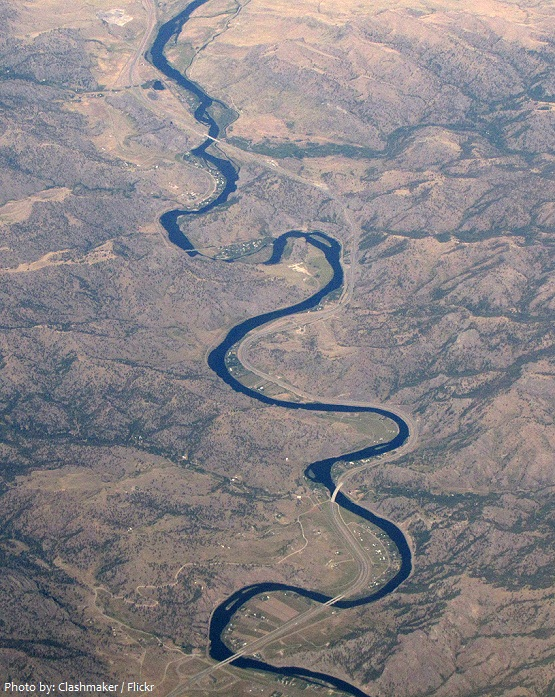 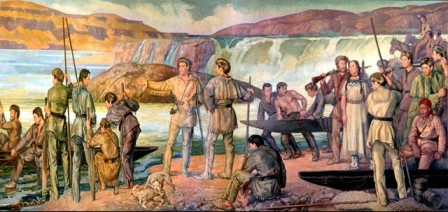 HERE ARE TODAY’S CLUES FROM GEOFFREY:

I am a large body of water located on             the southeastern coast of the United States

33 major rivers flow into me,                              including the Mississippi River

Hurricanes are common in my waters, especially between the months of June and November

There are several large fishing ports                     along my coasts, and shrimp and oysters              are a major product in my waters

WHERE IN THE WORLD IS GEOFFREY?
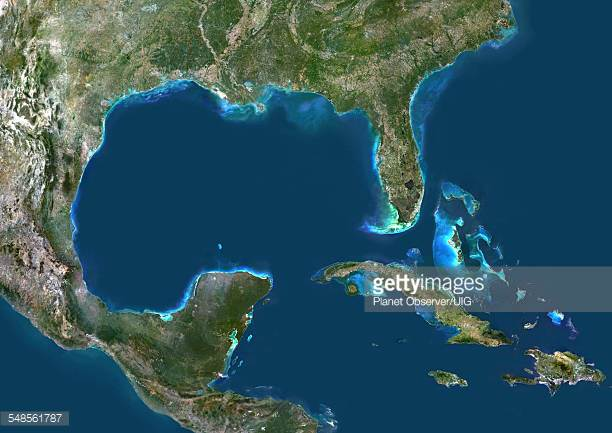 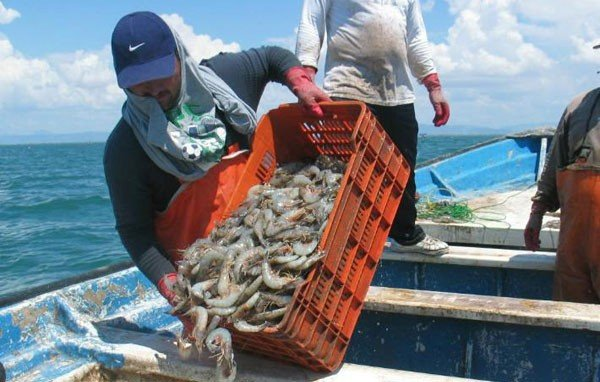 HERE ARE TODAY’S CLUES FROM GEOFFREY:

I am located between the islands                          of northern Canada and Greenland

For most of the year, people cannot travel            on my waters because they are covered              with ice and numerous large icebergs

My waters are home to many animals,                  including Beluga whales, walruses,                       narwhals, and several species of seals. 

A few Inuit tribes live along my shores                         and are the only ones who fish in                                 my dangerous waters

WHERE IN THE WORLD IS GEOFFREY?
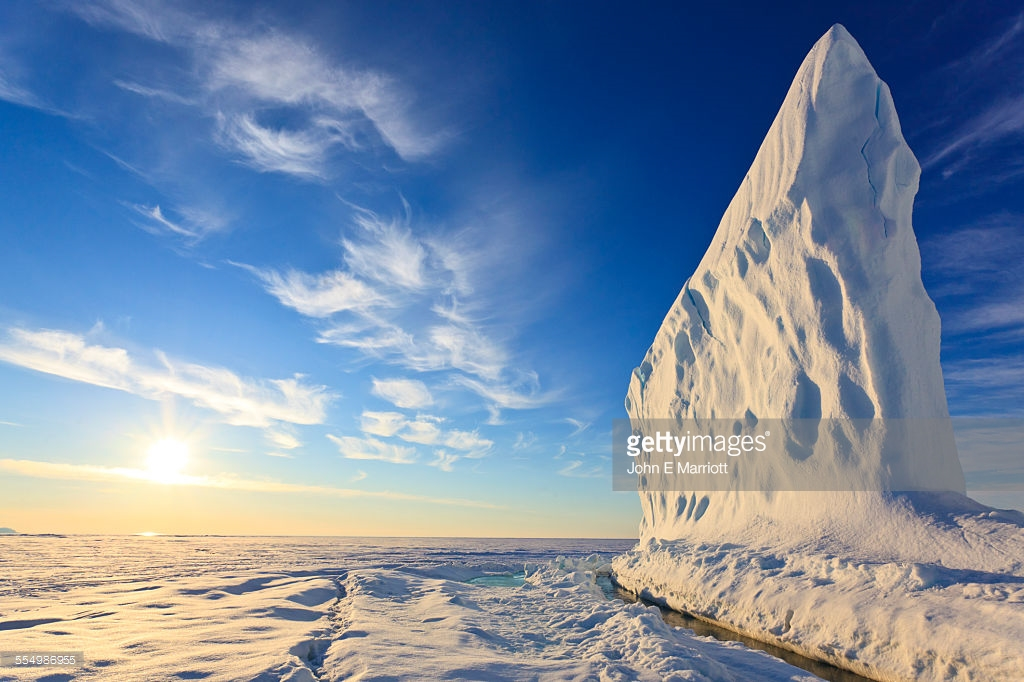 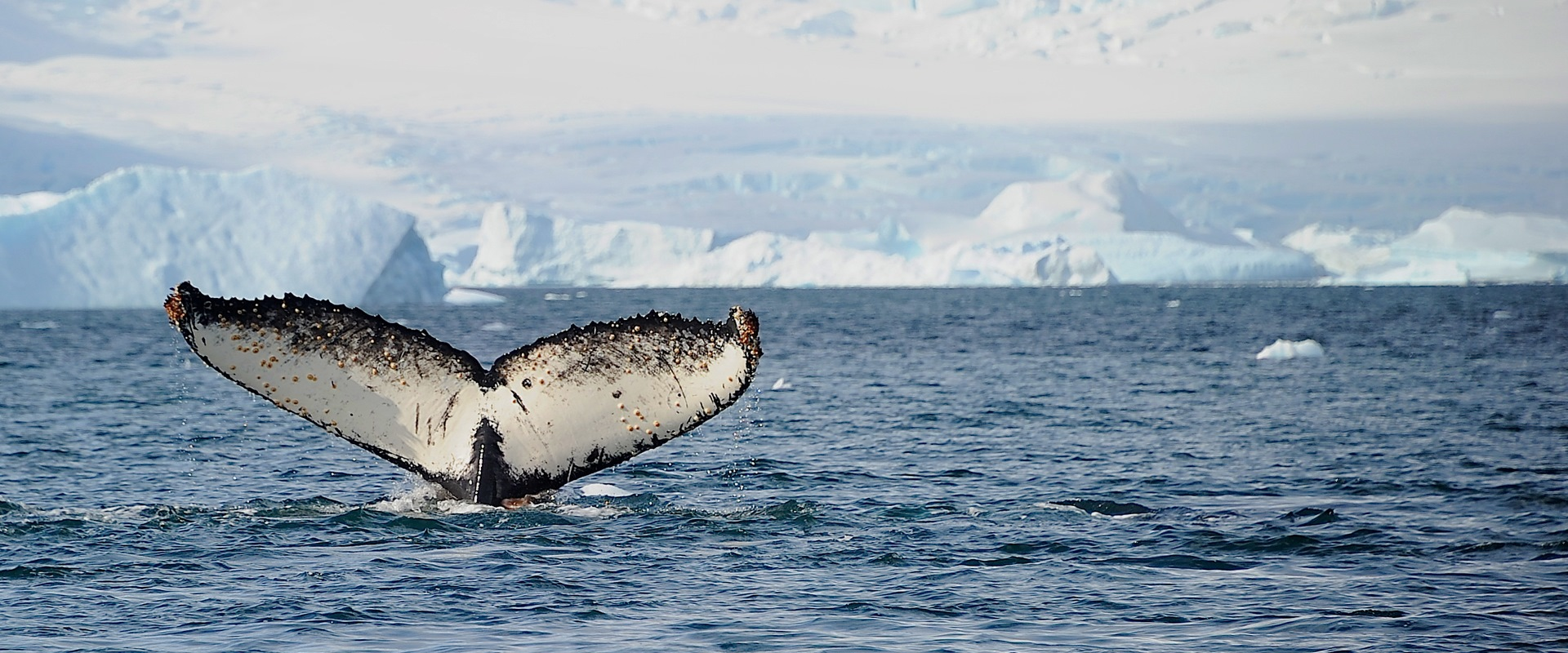 HERE ARE TODAY’S CLUES FROM GEOFFREY:

I am the oldest mountain chain in North America, forming around 480 millions years ago 

I am located in the eastern part of the US,            spreading southwest from Canada into Alabama. 

My highest peak is Mount Mitchell, which is               also the highest point east of the Mississippi River

I contain large deposits of coal, petroleum,             and natural gas

I am home to 8 national forests and 6 major national parks, and am a popular destination for hikers.  

WHERE IN THE WORLD IS GEOFFREY?
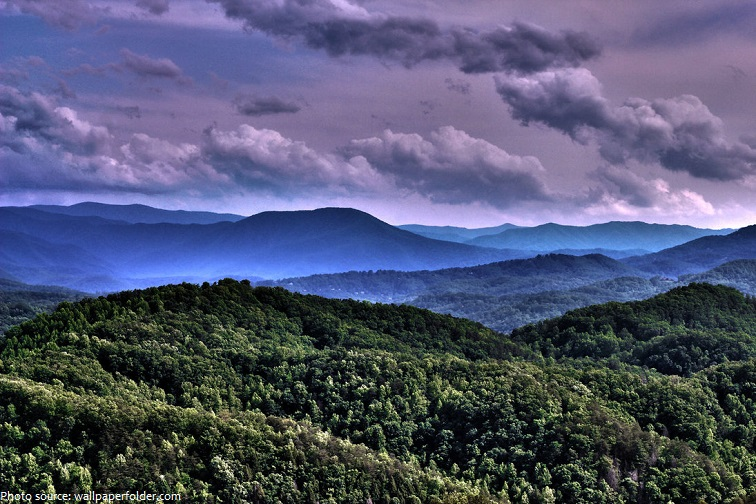 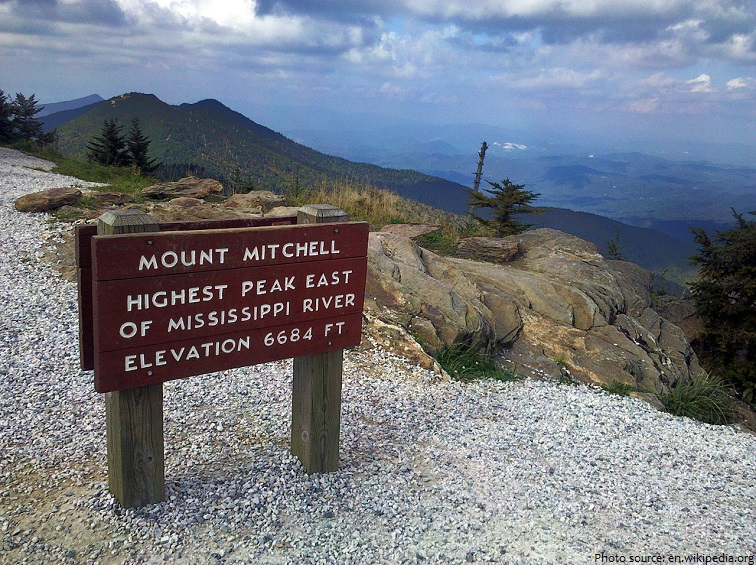 HERE ARE TODAY’S CLUES FROM GEOFFREY:

I connect the Great Lakes to the                             Atlantic Ocean and am an important                       waterway for shipping goods. 

I was discovered by Jacques Cartier in 1534 during his search for the Northwest Passage

Canals have been constructed around my rapids to make my waters more easy to navigate

I am an important source for hydroelectric power, and the Beauharnois Power Plant near Montreal is one of the largest in the world

WHERE IN THE WORLD IS GEOFFREY?
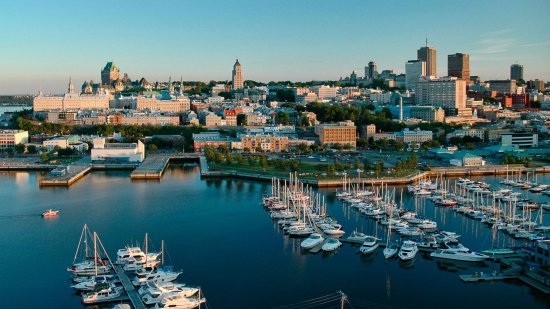 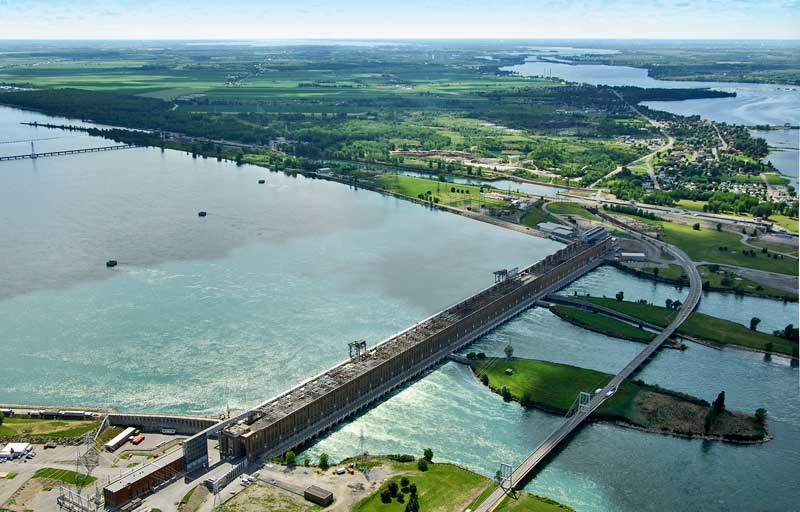 HERE ARE TODAY’S CLUES FROM GEOFFREY:

I consist of three small mountain ranges                that spread across most of Mexico                            and Central America

My name in Spanish means                                      “mother mountains”

My tallest peak,  Pico de Orizaba,                        is actually a very large volcano

My mountains have served as a barrier              between the eastern and western portions             of Central America, and even today                        only a few paved roads link the two sides

WHERE IN THE WORLD IS GEOFFREY?
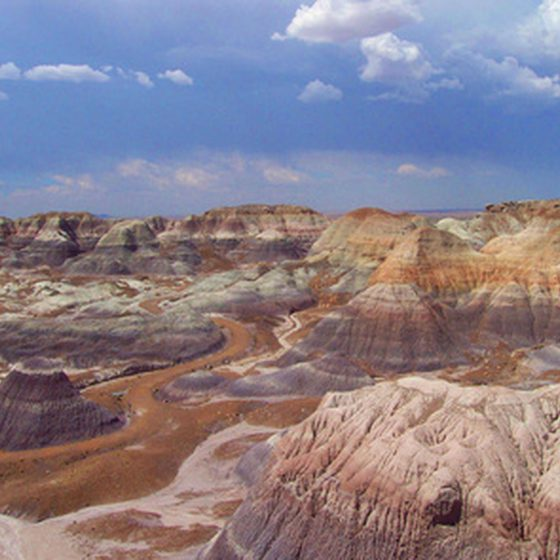 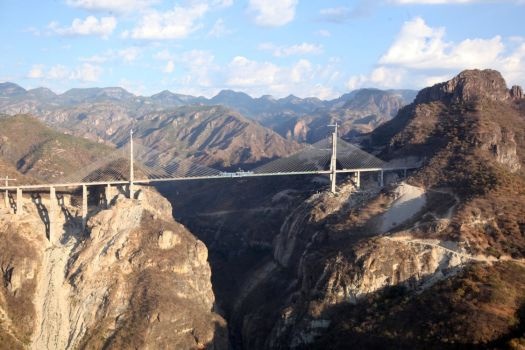 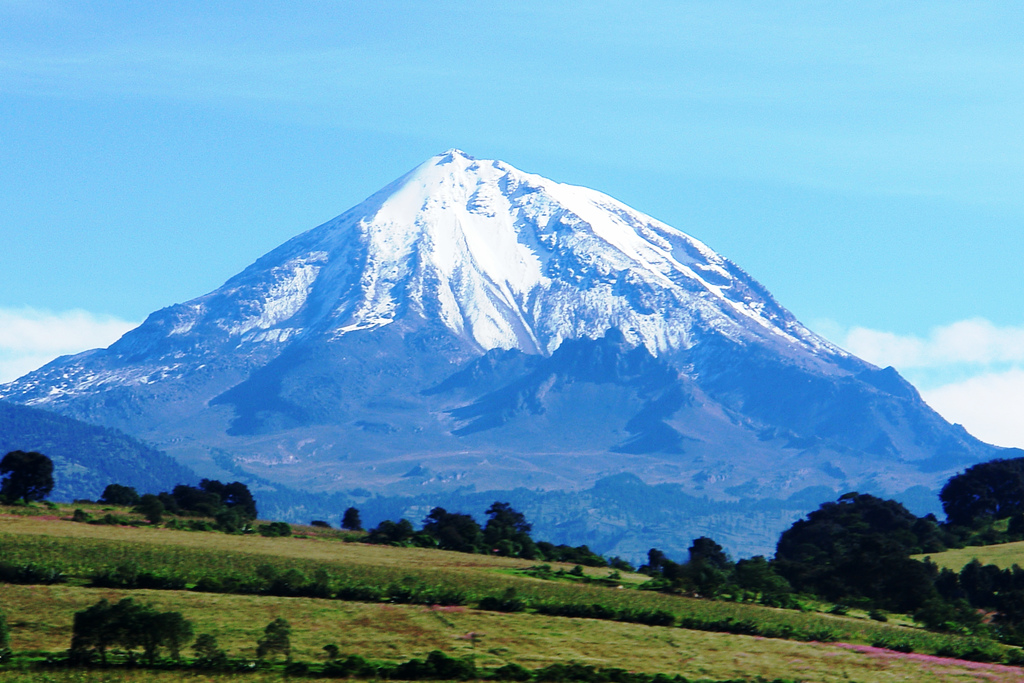 HERE ARE TODAY’S CLUES FROM GEOFFREY:

I flow from Lake Itasca in Minnesota and through  ten states before reaching the Gulf of Mexico          – and because of this I am a very important            route for trade and travel

I am famous for the large paddle wheel  steamboats that often sail on my waters

Several major cities in the US are along my banks, including New Orleans and St. Louis. 

The first European to reach my waters was Hernando de Soto of Spain in 1541. 

Many of Mark Twain’s famous stories                     are set along the banks of my river,                   including the Adventures of Huckleberry Finn. 

WHERE IN THE WORLD IS GEOFFREY?
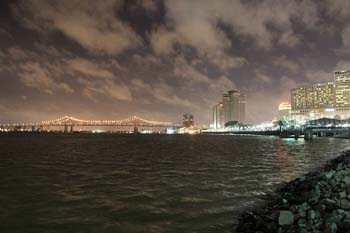 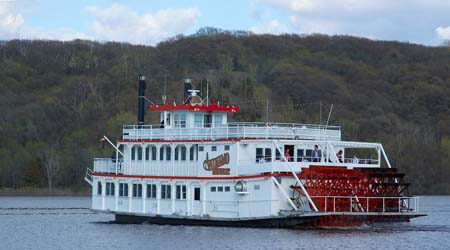 HERE ARE TODAY’S CLUES FROM GEOFFREY:

I am a tropical body of water                                       off the eastern coast of Central America

My waters are home to over 7,000 islands,                    the largest of which is Cuba

I am a popular tourist destination due to                          my numerous beaches and warm waters all year

I was named after the Carib people,                           a Native American group that lived                            on many of my islands

During colonial time, many famous pirates sailed            in my waters attacking merchant ships and travelers

WHERE IN THE WORLD IS GEOFFREY?
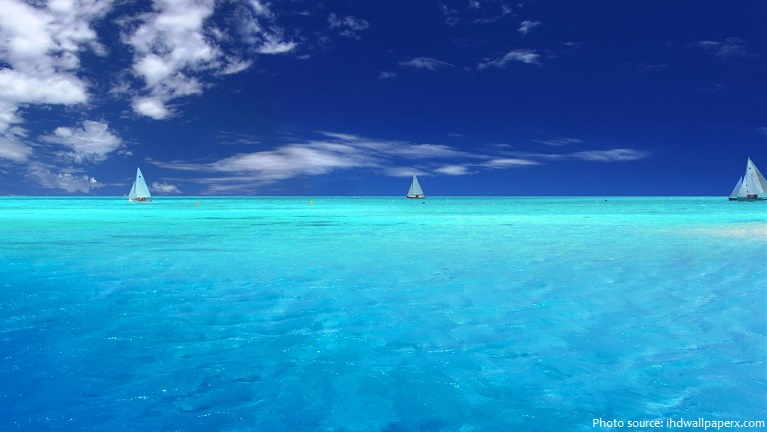 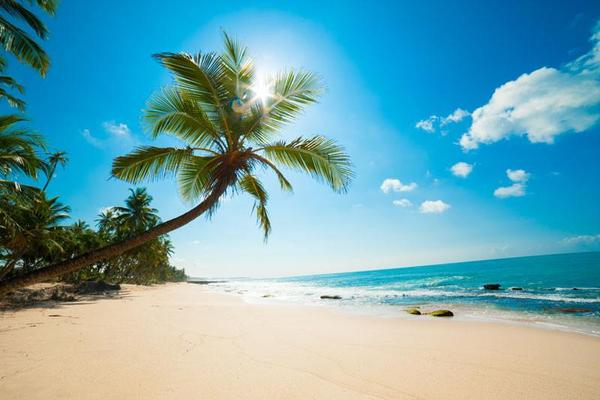 HERE ARE TODAY’S CLUES FROM GEOFFREY:

I am the highest mountain peak in North America

I am part of the Alaskan Mountain Range           located in southern Alaska

I used to be named after President William McKinley, but my name was officially changed              in 2015 by President Obama. 

My official name means “high one,” and was a name given to me by the Athabascan people


WHERE IN THE WORLD IS GEOFFREY?
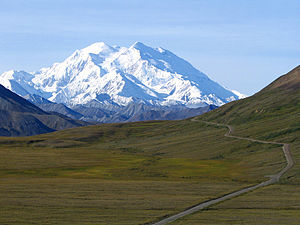 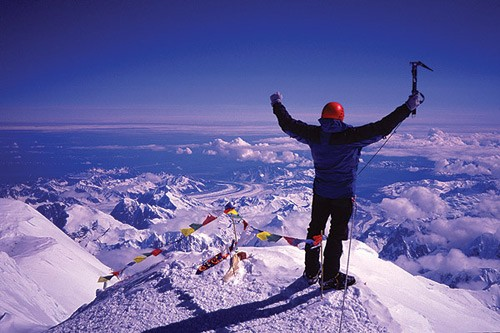 HERE ARE TODAY’S CLUES FROM GEOFFREY:

I am the 2nd largest bay in the world,                          and am located in northern Canada

I was named after the English explorer                  who discovered me while searching                            for the Northwest Passage

My waters are an important habitat for                        the Beluga Whales and there are even              several Polar Bear sanctuaries                                along my coasts. 

Very few people live near my waters,                               and they are mostly frozen except for                        a few months a year

WHERE IN THE WORLD IS GEOFFREY?
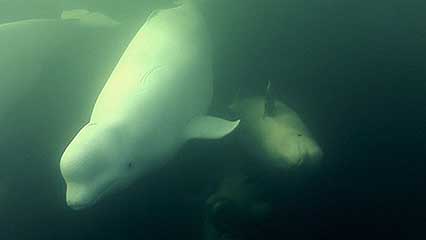 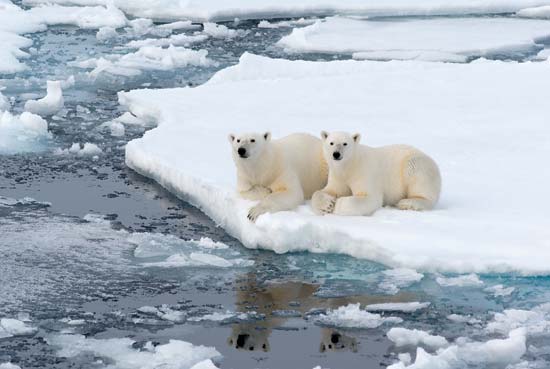 HERE ARE TODAY’S CLUES FROM GEOFFREY:

I am a long narrow peninsula that is surrounded   by the Pacific Ocean and the Gulf of California

I am home to the western most state in Mexico, and some of my major cities are Mexicali, Tijuana, and San Felipe

My shores are home to 1/3 of the                        world’s marine mammals, and I am often                     called the “The World’s Aquarium”

WHERE IN THE WORLD IS GEOFFREY?
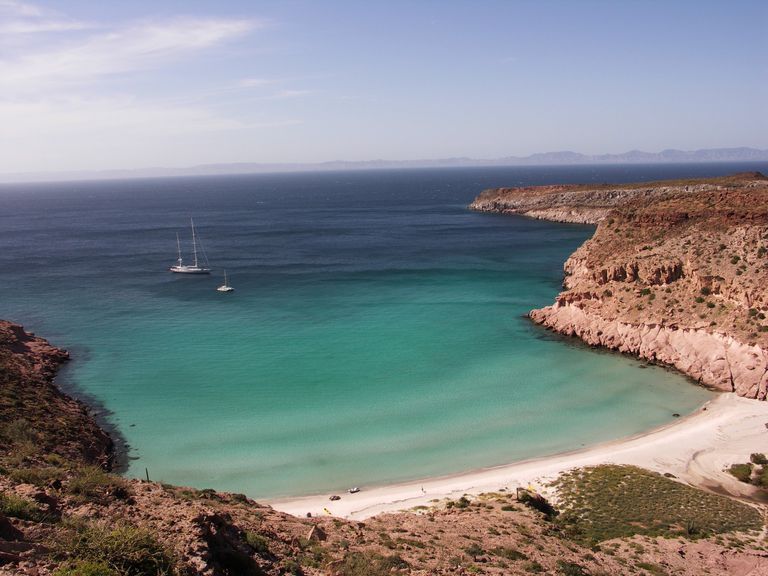 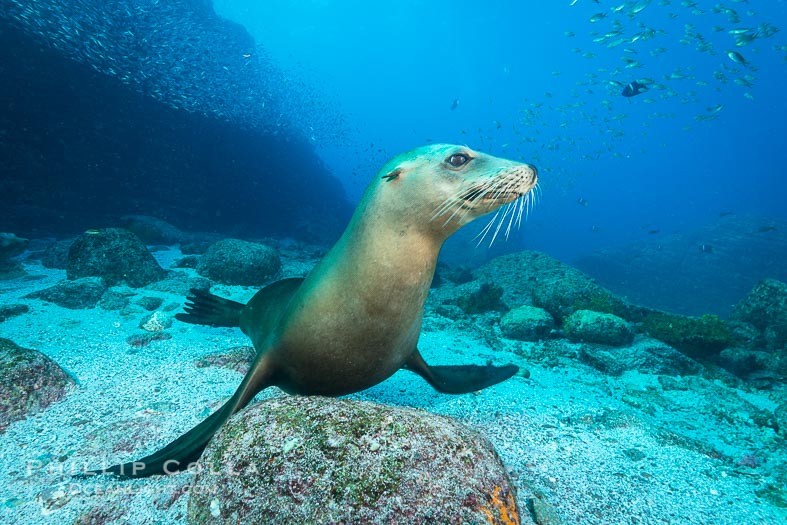 HERE ARE TODAY’S CLUES FROM GEOFFREY:

I stretch from Canada down to Mexico, cutting through the central part of the United States             and bordered by the Rocky Mountains to          the west and the Missouri River to the east

I am made up mostly of flat grasslands that             are great for farming and raising animals

I was once home to over 60 million bison and numerous Native American tribes, but now only about 20,000 bison remain and most of the Native Americans have been relocated

Tornados are very common in my area. 

WHERE IN THE WORLD IS GEOFFREY?
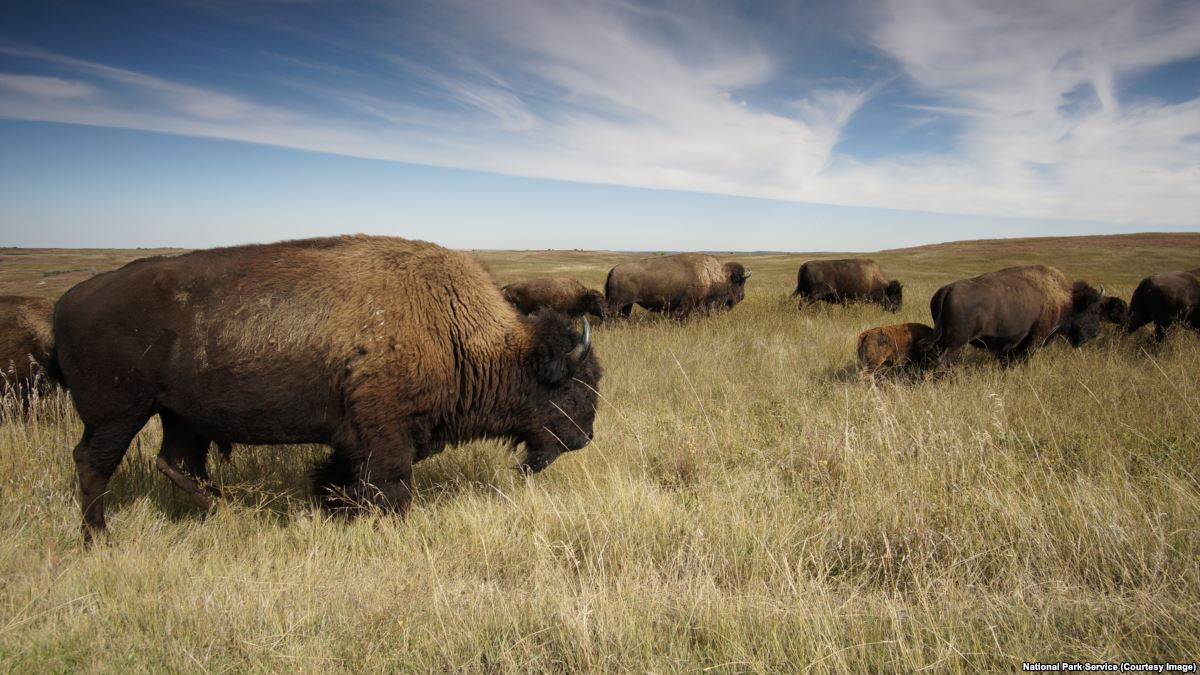 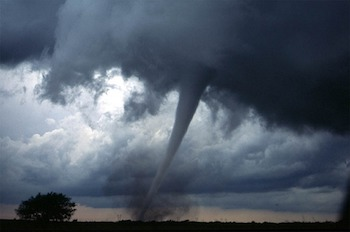 HERE ARE TODAY’S CLUES FROM GEOFFREY:

I am a peninsula located on the eastern             side of Mexico that helps separate the Caribbean Sea from the Gulf of Mexico

I am home to the ruins of many ancient           Mayan cities such as Chichen Itza

My coastlines include many famous tourist destinations such as Cancun and Cozumel


WHERE IN THE WORLD IS GEOFFREY?
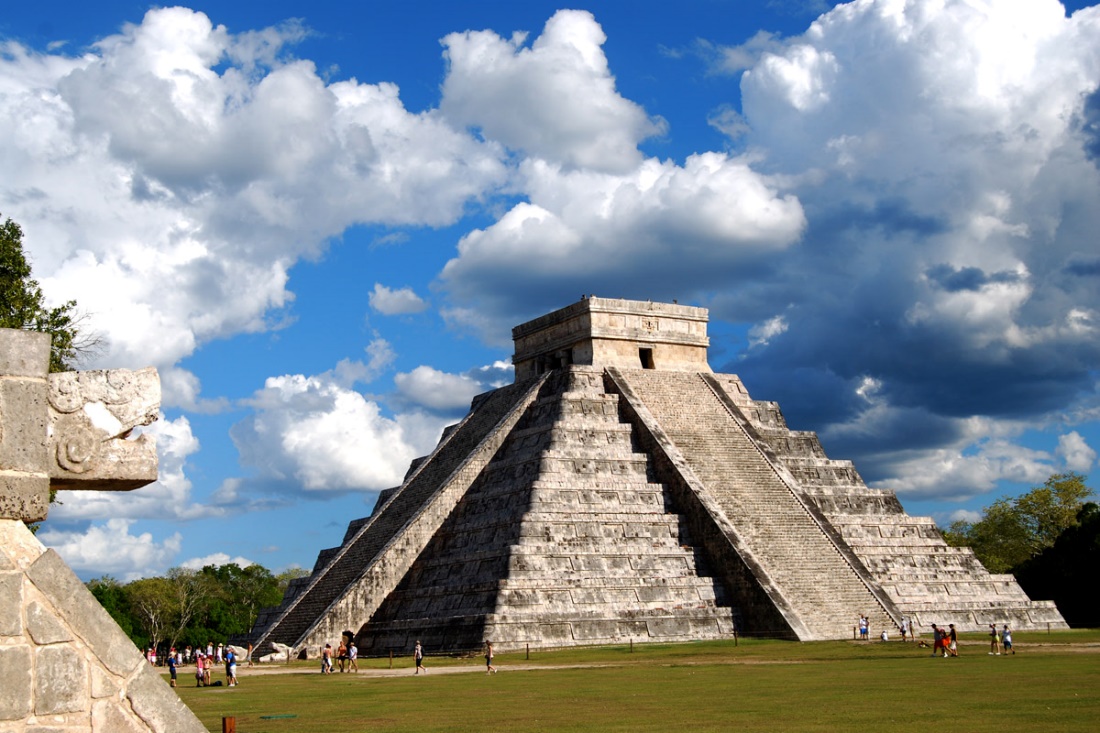 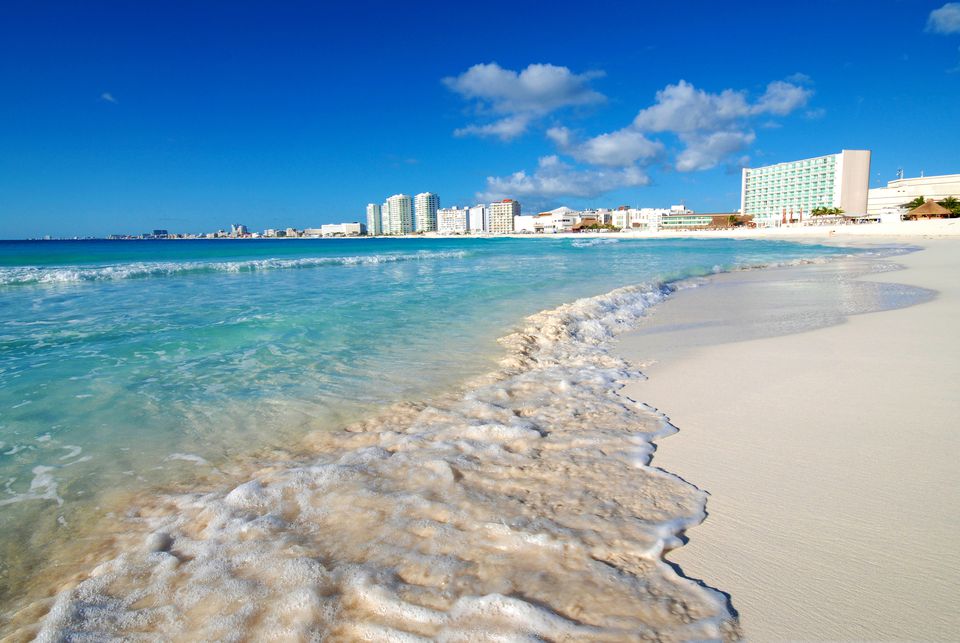 HERE ARE TODAY’S CLUES FROM GEOFFREY:

I am a large tract of lad in the western United States in which block of the earth’s crust have uplifted, sunk, and tilted – creating an almost   bowl-like shape

I am a mostly desert region, receiving only                   7 to 12 inches of precipitation each year

I am home to the Great Salt Lake which was formed due to my internal drainage system. 

Reno and Salt Lake City are located                         in my region.

WHERE IN THE WORLD IS GEOFFREY?
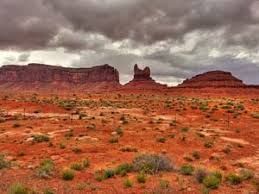 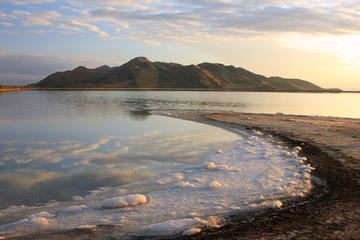 HERE ARE TODAY’S CLUES FROM GEOFFREY:

I begin in the Rocky Mountains and flow                   through seven states before entering                        the Gulf of California

Over the past 60 million years, my waters                   helped to carve out the Grand Canyon,                 which I still flow through today

There are several dams built along my waters, including the Hoover Dam which was built in 1935

The biggest sport along my waters                                 is whitewater rafting

WHERE IN THE WORLD IS GEOFFREY?
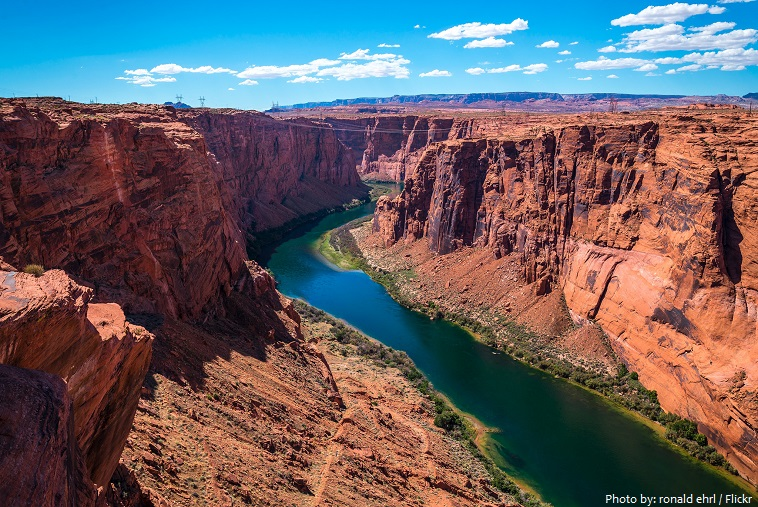 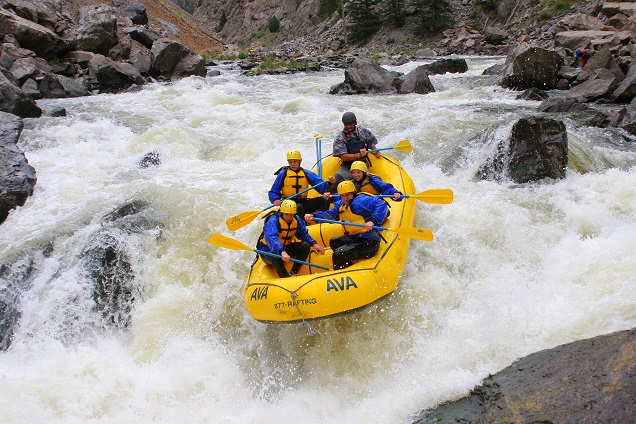